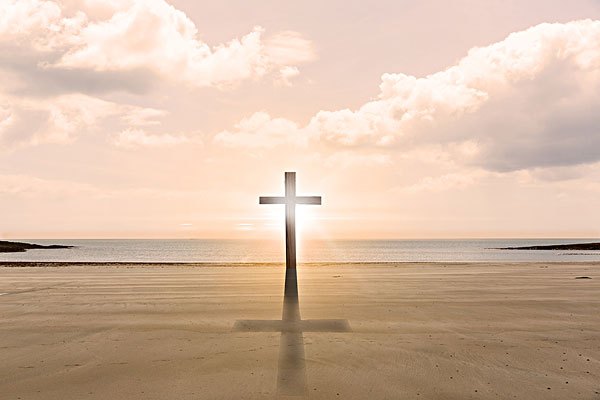 十架上的爱
我总是不能明白
祢为何不会松开手
总在我无助的时候
对我说祢还爱我
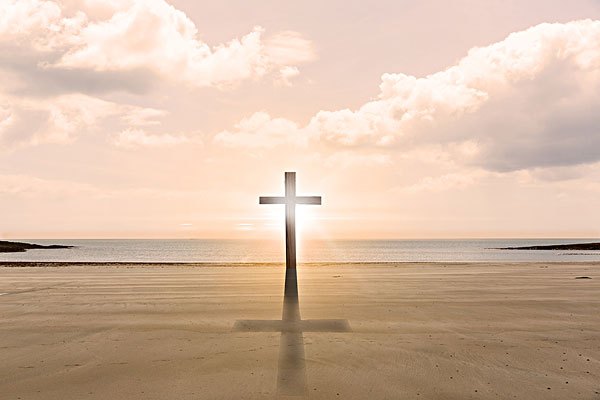 十架上的爱
我总是无法想像
耶稣为我死在十架
我的罪如此的深
但祢的慈爱显得完全
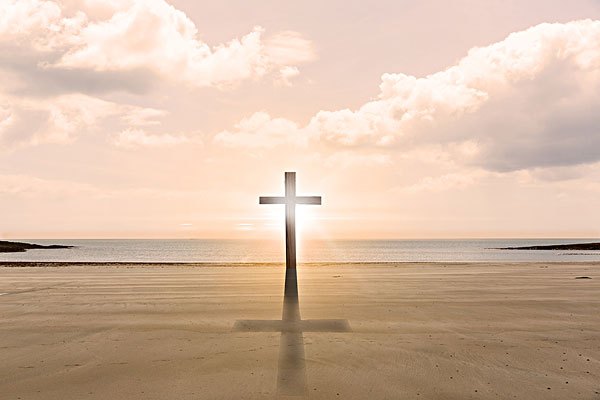 十架上的爱
不会忘记认识祢的那天
祢拯救我脱离的一切
我是如此不配
祢爱何等甘甜
没有祢 我生命不可能完全
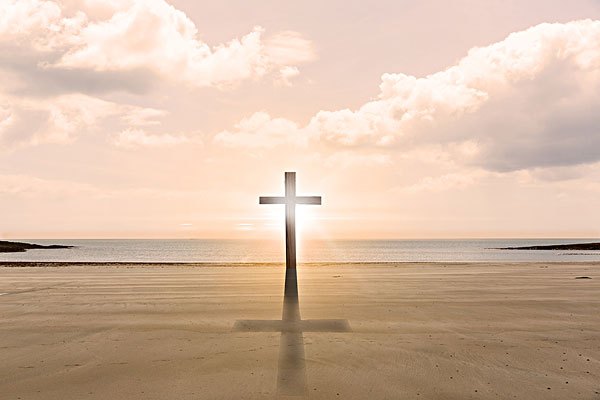 十架上的爱
主我爱祢 生命献上给祢
为祢而活 生命才有意义
主祢为我而死
我只愿为祢活
不会放弃 永远不分离
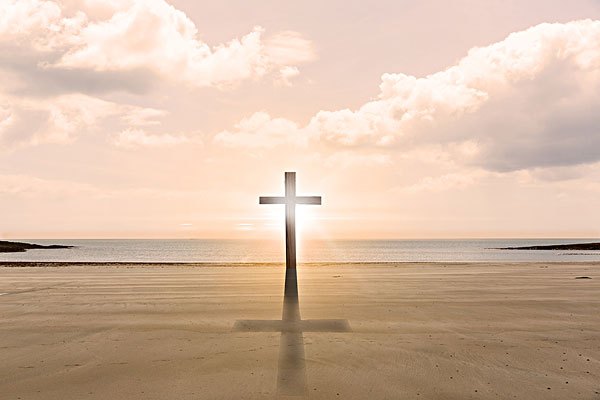 十架上的爱
东离西有多远
我的罪全赦免
天离地有多高
你的爱也多大